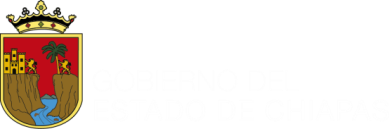 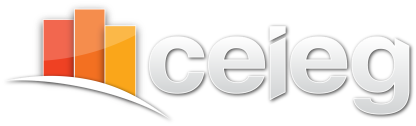 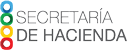 Informe del sitio web del CEIEG
WWW.CEIEG.CHIAPAS.GOB.MX
Enero a diciembre de 2017
Subsecretaría de PlaneaciónDirección de Información Geográfica y Estadística
Enero de 2018
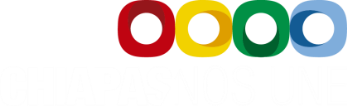 Estadísticas del sitio
Difusión de la Información del sitio
Bitácora